Army STANDARD TRAINING PACKAGE
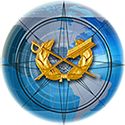 [Speaker Notes: Select Note Pages contain instruction comments to assist with your presentation.

This Standard Training Package (STP) is current as of October 2024. To ensure this is the most current version, please go to https://tjaglcs.army.mil/stp or find them under the "Training Resources and Publications" section of the TJAGLCS homepage.]
Fiscal Law 101:Purpose and Time
The Fiscal Controls of                   Purpose & Time
[Speaker Notes: Select Note Pages contain instruction comments to assist with your presentation.

This Standard Training Package (STP) is current as of October 2024. To ensure this is the most current version, please go to https://tjaglcs.army.mil/stp or find them under the "Training Resources and Publications" section of the TJAGLCS homepage.]
Agenda
Introduction

Purpose
Overview
Express Statutory Authority
Necessary Expense Doctrine
Investment/Expense Threshold
Systems

Time
The Bona Fide Needs Rule
Key Terms
Determining the Year of the Need
Multi-year Appropriations
Life Cycle of a Fund
Introduction
Appropriated funds enable commanders to equip and train the force; and fight our nation’s wars.
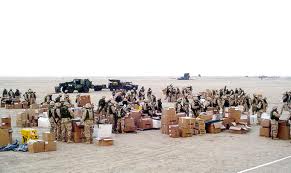 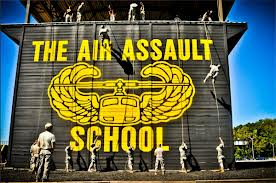 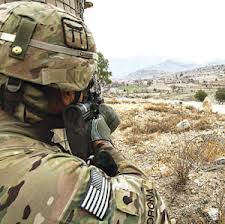 [Speaker Notes: Instructor Comments

 Fiscal law matters because appropriated funds enable commanders to equip & train the force; and fight our nation’s wars.

 Fiscal Law is the body of authority that governs the use of appropriated funds.]
n
Fiscal Framework
Separation of Powers
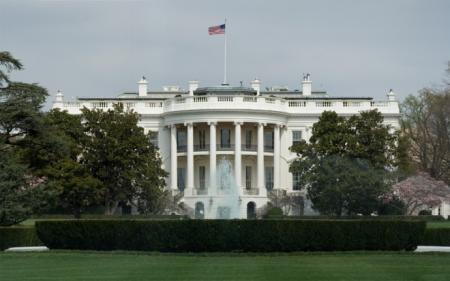 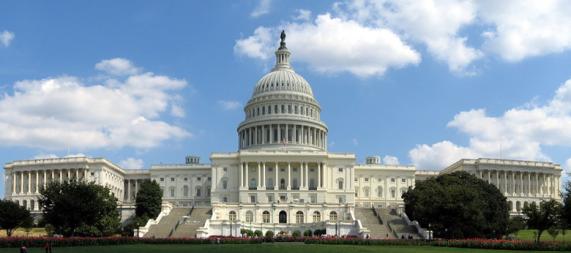 Art. I, § 8:  The Congress shall have the power to collect taxes, pay debts, and provide for the common defense.
Art. II, § 2: The President shall be Commander in Chief of the Army and Navy of the United States.
[Speaker Notes: Instructor Comments

  Constitutional Framework // Separation of Powers

  President = Commander in Chief (U.S. Const. Art. II, § 2).

  Congress = Provides for the common defense (U.S. Const. Art I, Sec 8).

  Creates a tension 

  Executive meet POTUS’ end-state using funds appropriated by Congress

  The fiscal law attorney sits at this intersection – navigating congressional authority on behalf of her executive agency]
Fiscal Framework
Art. I, § 9:  No money shall be drawn from the treasury, but in the consequence of an appropriation made by law. 

United States v. MacCollom:  The rule is the expenditure of public funds is proper only when authorized by Congress, not that public funds may be expended unless prohibited by Congress.               426 U.S. 317 (1976)
[Speaker Notes: Instructor Comments

 Fiscal Funding Framework
 U.S. Constitution, Art. II, § 2, Clause 1 – “The President shall be the Commander in Chief of the Army and Navy of the United States…”
 U.S. Constitution, Art. I, § 8, Clause 7 – “The Congress shall have power to…provide for the common defense…”
 U.S. Constitution, Art. 1, § 9, Clause 7 – “No money shall be drawn from the Treasury, but in consequence of appropriations made by law…”

 Established Rule
 The expenditure of public funds is proper only when authorized by Congress, not that public funds may be expended unless prohibited by Congress.  U.S. v. MacCollom, 426 U.S. 317 (1976).

 So What?
 No money may be spent without affirmative authority to spend money.
 In contrast to “show me where it says this is prohibited,” fiscal law requires us to ask “show me where in the statute it says I can do this.”]
Fiscal Controls
Purpose

   
   Necessary Expense

           31 U.S.C. 1301(a)
Time

   
         Bona Fide Need

   31 U.S.C. 1502, 1522
Amount

   
         Antideficiency Act

    31 U.S.C. 1341-4, 1511-17
Purpose – what do you want to spend the money on?
 Time – when do you want to spend the money?
 Amount – how much money do you want to spend?
[Speaker Notes: Instructor Comments

 When procuring services or goods, the expenditure of appropriated funds must satisfy purpose, time, and amount requirements. 

 Congress imposes its will through these three legislative controls:

 Purpose: 
 Obligations must be for a proper purpose: Express Authority or the Necessary Expense Test (31 USC 1301(a)).
 Am I using the right “color” of money? 

 Time: 
 Obligations must occur during the right Time – the period of availability:  Bona Fide Needs Rule IAW 31 USC 1502, 1552.
 Am I using the correct FY’s money? 

 Amount: 
 Obligations must be within the amounts authorized by congress: Anti-Deficiency Act IAW 31 USC 1341-44, 1511-17.
 Do I have enough of the right money?]
Agenda
Introduction

Purpose
Overview
Express Statutory Authority
Necessary Expense Doctrine
Investment/Expense Threshold
Systems

Time
The Bona Fide Needs Rule
Key Terms
Determining the Year of the Need
Multi-year Appropriations
Life Cycle of a Fund
Purpose
Appropriations shall be applied only to the objects for which the appropriations were made except as otherwise provided by law. 31 U.S.C. § 1301(a)

How do I know if I have authority? Look to authorizations, appropriations, and organic legislation.   
Authorization: the legal basis for appropriations (NDAA).
Appropriation: establishes budget authority by authorizing agencies to incur obligations (DODAA).  

Funds – The “pots” of money created by the appropriation. Each fund is different with respect to purpose, time, and amount.
[Speaker Notes: Instructor Comments

 You must have statutory authorization for your expenditure.  Appropriations shall be applied only to the objects for which the appropriations were made except as otherwise provided by law. 31 U.S.C. § 1301(a). 

How do we know if we have statutory authority? Where do we look?  Authorizations, Appropriations, and Organic Legislation.

 Authorization: statute that authorizes the appropriation of funds. 
This legislation provides the legal basis for appropriations 
Establishes funding levels and sets policies for how money will be spent.
No Budget Authority – do NOT have permission to incur obligations.
For example, the National Defense Authorization Act. (Government Accountability Office (GAO), A Glossary of Terms Used in the Budget Process, GAO-05-734SP, 15 (Fifth Edition, September 2005)).

       Appropriation: statutory authorization to incur obligations and make payments out of the Treasury.
  Establishes budget authority.
  Authorizes agencies to incur obligations and make payments out of the U.S. Treasury for specified purposes.  
  For example, the Department of Defense Appropriations Act.

        Organic Legislation: statute that creates an agency or program that a subsequent appropriation will fund.  While this does NOT provide budget authority, it does illuminate purpose.

(2) This legislation provides us with “Funds”: 
 The categories of expenditures they have authorized.
 The “pots” of money created by the appropriation. 
 Each fund is different with respect to the purposes it can be used for, the time it is available, and the amount it contains.]
Purpose
Express Statutory Purpose	     General Statutory Purpose
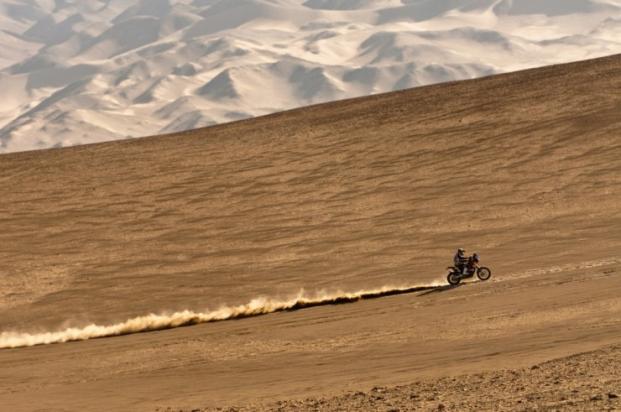 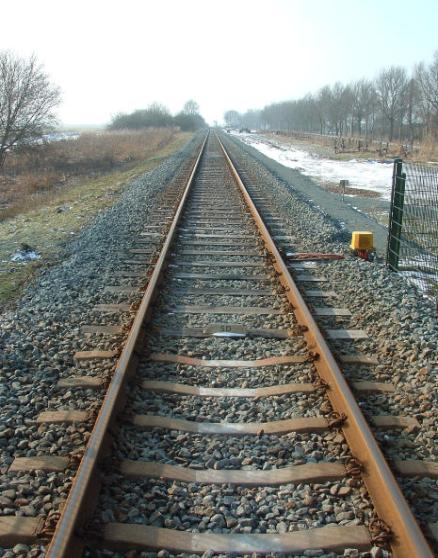 [Speaker Notes: Instructor Comments

 Review:  
 The Constitution requires government agencies to have authority from Congress to spend the treasury’s money.
 Congress controls these expenditures in three ways: P-T-A.
 Purpose: we look to the authorization and appropriation for authority.

 The authority to spend appropriated funds appears in two ways:  

 (1) Express Statutory Purpose:  The appropriation specifically directs us to spend a specific amount of money on a good or service. 

 (2) Necessary Expense Doctrine:
 Congress also authorizes expenses for general purposes in order to build some flexibility into the system– if not, Congress would be forced to specifically list each item we have authority to buy. 
 The expenditure is only appropriate IF it is necessary and incident to the proper execution of the fund’s general purpose.
 The GAO applies this three part test which we will discuss in more detail in a minute… first express purpose.]
Express Statutory Purpose
Sec. 8071 of the 2016 Consolidated Appropriations Act: Of the amounts appropriated for Defense-Wide Procurement and RDT&E, $487,595,000 shall be for the Iron Dome short range rocket defense program.
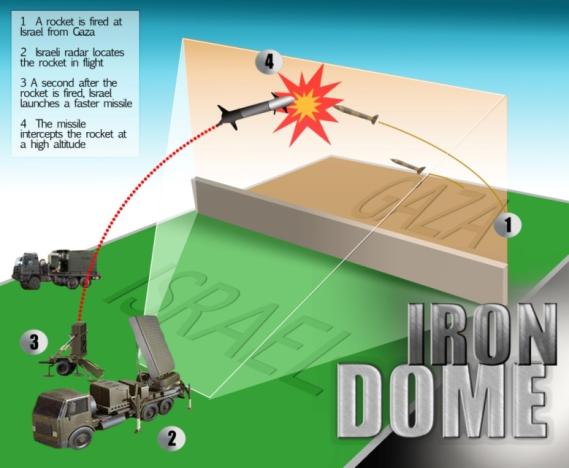 [Speaker Notes: Instructor Comments

 Express Purpose:  Congress tells us in great detail exactly to spend appropriated funds.
 Express purposes may be outlined in:
 US Code (Organic or other)
 Appropriation Act (DODAA) - Including supplementals and continuing resolutions
 Authorization Act (NDAA)
 Committee and Conference Reports
 Budget Request Documents
 Agency Regulations
 GAO decisions and opinions

 For example, in the 2016 CAA (NDAA)… Congress authorizes $487.595M of RDT&E for the Iron Dome short-range rocket  defense program.]
General Statutory Purpose
[Speaker Notes: Instructor Comments

When your expenditure is not specifically provided for in the authorization act, we apply the necessary expense test:

The expenditure must be necessary and incident to the appropriation? 

Look to the Appropriation:  Is this expense logically related to the appropriation’s purpose? 

Look to the Agency:  Does this expenditure make a direct contribution to carry out an authorized agency function? 

2.  The expenditure must not be prohibited by law.

3.  The expenditure must not be otherwise provided for.  It can’t fall within the scope of another appropriation or funding scheme.]
#1 - Necessary and Incident
Is this expense logically related to the appropriations purpose?

Will this expense make a direct contribution to an authorized agency function?
[Speaker Notes: Instructor Comments

  1. The expense must bear a logical relationship to the appropriation? Are we spending appropriated funds on a good or service that fits within the authority provided for by the appropriation?

  2.  Will this expense make a direct contribution to an authorized agency function?  Are we spending appropriated funds on a good or service that fits within the agency’s mission/mandate?]
#2 – Not Prohibited By Law
The expenditure must not be prohibited by law.


Examples
The Leahy Amendment.
GTMO Detainee Transfers.
[Speaker Notes: Instructor Comments

 1.  The Leahy Amdt in every DoDAA prohibits using funds to train security forces of a country accused of committing atrocities (Ft. Benning, school of Americas trained S. American militaries who then committed atrocities). 

  2.  GTMO.  2014 NDAA prohibits the use of appropriated funds to transfer, release, or assist in the transfer or release of GTMO prisoners to the United States.

 You may have an expense that is (1) necessary and incident (i.e. detainees) and (2) not otherwise provided for… BUT you cannot use appropriated funds because (3) it is prohibited by law…  

 For this reason, JA’s at the operational level must conduct sound legal research – examining both positive authority AND potential prohibitions.]
#3 – Not Provided For Otherwise
Use the most specific funding source.  There must not be a more specific funding source that applies to the expenditure.

For example: 
  Aircraft must be procured with aircraft procurement, not “other procurement.”
[Speaker Notes: Instructor Comments

 #3 - The expenditure must not be otherwise provided for: 
It can’t fall within the scope of another appropriation of funding scheme.
For example – if the Army is planning on buying Mike Model UH-60s and they have two pots of funds (1) Aircraft Procurement or (2) Other Procurement, they should use Aircraft procurement.    

 Election Doctrine – If you have two equally available appropriations to fund an acquisition, the agency may choose which appropriation to use:
 Note: The agency is then bound by that choice and must use that appropriation for all future acquisitions of that type.]
Major DoD Appropriations
[Speaker Notes: Instructor Comments:

  Classification: To determine the proper appropriation, a JA must also classify the acquisition. From a Purpose standpoint, DOD units make three types of acquisitions: DOD units acquire expense items (“expenses”), investment items (“investments”), and/or construction.]
Operations and Maintenance
O&M funds are for EXPENSES – the cost of resources consumed in operating and maintaining the DoD.

For Example:
Office Supplies & Paper
Utilities
Fuel
Maintenance Services
[Speaker Notes: Instructor Comments:

 O&M funds are for EXPENSES – the cost of resources consumed in operating and maintaining the DoD.
  Services
  Supply items to be consumed in the current fiscal year
  Civilian employee labor
  Rental charges for equipment or facilities
  Fuel
  Maintenance, repair, overhaul, and rework of equipment
  Utilities
  EEE = emergencies and extraordinary expenses (last resort)
  ORF = Official Representation Funds (gifts, courtesies, etc.)
  For most DOD units, O&M funds are the only type of appropriation that they can access without high-level approval

 JAs at the Operational Level will most frequently be analyzing the use of O&M funds.]
Procurement
Procurement funds are for INVESTMENTS – the cost to acquire durable items such as equipment.

Procurement (Various)
Specific types of procurement funds: aircraft, missiles, weapons and tracked vehicles, ammunition, etc.

Other Procurement (OPA)
General investment items that are durable in nature and will benefit the Government in subsequent fiscal years.
[Speaker Notes: Instructor Comments

 (1) Procurement dollars are for INVESTMENTS – costs to acquire durable items such as equipment

 (2) Procurement appropriations include:		
 Wheeled Vehicle
 Weapons and Tracked Vehicle
 Aircraft
 Missile Procurement
 Ammunition, Army
 Other Procurement – Catch All (e.g. Communications)

 (3) OMA vs. OPA:
 If the item is consumable it is an expense and we use OMA.
 If the item is durable it is an investment and we use OPA.
 For Example:
An air conditioner is an investment item (OPA), while the electricity used to run the air conditioner is an expense (OMA).]
Military Personnel
MILPER funds are used for pay, allowances, and subsistence.
[Speaker Notes: Instructor Comments:

MILPER funds are used for service member’s pay, allowances, subsistence… what you get on your LES.   

These funds are also used for individual clothing, interest on deposits, gratuities, PCS travel, organizational movements, and expenses of temporary duty travel between permanent duty stations for members of the Army on Active Duty, cadets, and members of ROTC.

Key Distinction – Gov’t civilian salaries are paid with O&M.]
RDT&E
Research, Development, Test, and Evaluation funds are for basic and applied scientific research, development, test and evaluation, including maintenance, rehabilitation, lease and operation of facilities and equipment.

For Example:
The Defense Advanced Research Projects Agency (DARPA).
[Speaker Notes: Instructor Comments

 (1) Research, Development, Test, and Evaluation funds are for basic and applied scientific research, development, test and evaluation, including maintenance, rehabilitation, lease and operation of facilities and equipment.

 (2 )RDT&E funds satisfy the costs of scientific research and military development of new tech AND serve as the RDT&E organizations O&M – these organizations do NOT receive O&M.

 (3) For Example: DARPA (Defense Advanced Research Projects Agency) use RDT&E to 
Research and Develop:
 X-37 Unmanned Space Vehicle (ICW Boeing)
 Proto 2 – a thought controlled prosthetic arm
 Cyborg Insects AND 
 Operate and maintain their facilities and equipment (because they do not receive O&M)]
MILITARY CONSTRUCTION
Used to fund construction of military installations and facilities.
$0 - $4M = O&M (Garrison Cdr)
	Notice to IMCOM >$750K
$4M - $9M = UMMC (Sec Army)
	Congressional notice req’d 14 days prior to expending funds
+$9M = MILCON (Congress)
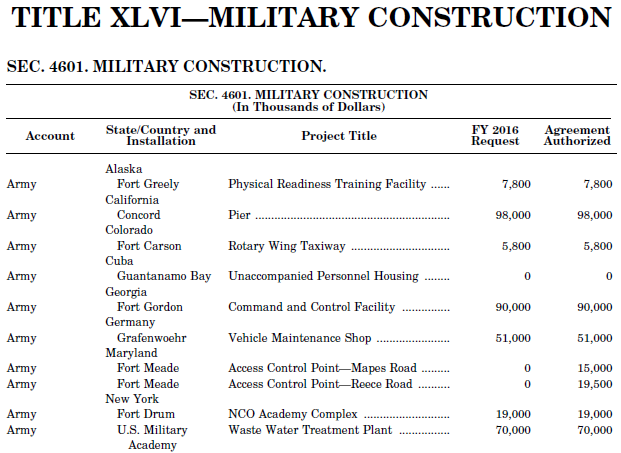 2015 NDAA
[Speaker Notes: Purpose:  fund the acquisition, construction, installation, and equipment of temporary or permanent public works, military installations, facilities, and real property

Pay attention to thresholds and how they may change (i.e. the 2023 NDAA raised a number of construction thresholds).]
Investment/Expense Threshold
Expense items (consumable) are funded with O&M.

Investment items (durable) are funded with Procurement.  

But… as an exception, Congress allows agencies to fund investment items with O&M when the item does not exceed a certain threshold – currently $350K.
[Speaker Notes: Instructor Comments

 Expense items (consumable) are funded with O&M dollars irrespective of amount.

 Investment items (durable) are funded with Procurement dollars. 

 Each year in the DODAA, Congress provides an exception to the normal fiscal law that dictates that investment items must be purchased with procurement appropriations.

 This allows the DOD to purchase investment items, not exceeding a certain threshold, with O&M funds.

 The current threshold is $350,000 for an item. Consolidated Appropriations Act, 2022, H.R. 2617

Reference: https://www.congress.gov/117/bills/hr2617/BILLS-117hr2617enr.pdf]
Systems
The cost of investment items that form a system are aggregated for the purposes of the investment/expense threshold.

What is a “System”?
Are the components designed primarily to function within the context of a whole? Will the components be interconnected to satisfy the requirement? 

Cannot fragment or piecemeal the acquisition of a system to avoid exceeding the O&M threshold.
[Speaker Notes: Instructor Comments:

 The cost of investment items that form a system are aggregated for the purposes of the investment/expense threshold.

 Agencies must consider the system concept when evaluating the purchase of investment items.  The systems analysis does NOT apply to expense items.

 The determining factor is whether the individual components are designed primarily to function within the contexts of a whole and will be interconnected (i.e. – security system, computer system, etc.).

 Cannot fragment or piecemeal the acquisition of a system to avoid exceeding the O&M threshold.

 For Example:  You received a PR&C for a security system comprised of eight $50K terminals.  Each individual terminal is a single investment item costing less than $250K (O&M).  But because each terminal is designed to function within the context of a security system, the components must be aggregated (8 x $50K = $400K which is greater than $350K… THUS OPA.)]
Time
Agenda
The Bona Fide Needs Rule
Key Terms
Determining the Year of the Need
Multi-year Appropriations
Life Cycle of a Fund
The Bona Fide Needs Rule
Policy:  Government agencies may not purchase goods or services they do not require.
The “bona fide needs rule” requires both the timing of the obligation and the bona fide need to be within the fund’s period of availability.

“The balance of an appropriation or fund limited for obligation to a definite period is available only for payment of expenses properly incurred during the period of availability or to complete contracts properly made within that period of availability.”
- 31 U.S.C. § 1502(a)
[Speaker Notes: Instructor Comments
 Both policy and common sense tells us that Government agencies may not purchase goods or services they do not require.
 Put another way - until the need accrues, no authorization exists to obligate appropriated funds.
 The Bona Fide Needs rule implements this policy. 
 31 U.S.C. § 1502(a) provides the BFN rule:  ”The balance of an appropriation…is available only for payment of expenses properly incurred during the period of availability, or to complete contracts properly made during the period of availability.”
 Relevancy? The BFN is the point in time when a government agency becomes authorized to obligate funds to acquire goods or services.]
Key Terms
Fiscal Year – Budget concerns operate on a fiscal year timeline, running from 1 October to 30 September (FY25 runs from 1 Oct 24 - 30 Sept 25).  

Period of Availability – The period of time for which appropriations are available for new obligations. 
O&M: 1 Years
Military Personnel: 1 Years
RDT&E: 2 Years
Procurement: 3 Years
MILCON: 5 Years
[Speaker Notes: Instructor Comments
  In order to apply the bona fide needs rule, one must first understand a few key terms of art.

  Fiscal Year: Budget concerns operate on a fiscal year timeline, running from 1 October to 30 September (i.e. FY25 runs from 1 October 2024 to 30 September 2025).  In 1974, Congress mandated the fiscal year run from 1 October to 30 September beginning in 1977. 31 U.S.C. § 1102.

  Period of Availability: The period of time for which appropriations are available for new obligations. 
 Period of availability is the period of time for which appropriations are available for obligation.  
 Each fund has its own period of availability (SEE SLIDE).
 Default Rule – the period of availability is only the fiscal year in which they are appropriated – 1 year (1 October – 30 September).
 If the fund does not specify when they expire, the funds are only good for one year and expire on 30 September (e.g. O&M).
 If funds are not obligated during their period of availability, they are generally NOT available for NEW obligations.
 Periods of availability may or may not be specified in the appropriation act. 

See Government Accountability Office (GAO), A Glossary of Terms Used in the Budget Process, GAO-05-734SP, 23 (Fifth Edition, September 2005).

 Why?  Record Keeping & Control - the Treasury needs a cut off date to balance their books. Treasury Dept is so vast & complicated that there must be a finite period of time when the books would close and accounts would be reconciled….otherwise Congress loses visibility over how the taxpayer’s money – is actually being spent.]
Life Cycle of a Fund
30 Sept the Appropriation EXPIRES
30 Sept the Appropriation CLOSES
Available
Expired (but available to adjust old obligations)
Closed
FY1
FY 2
FY 3
FY 4
FY 5
FY 6
FY 7
1 Oct 24
O&M = 1 Year PoA
30 Sept 25
30 Sept 30
[Speaker Notes: Instructor Comments: this depicts an O&M life cycle

  Current Appropriation – an appropriation is available for new obligations

  Expired Appropriation – an appropriation whose period of availability has expired and is no longer available for new obligations
 Retains its fiscal identity and available to adjust and liquidate previously incurred obligations for 5 years.
 Regardless of the length of the period of availability (think O&M 1yr v OPA 3yrs), each will still have 5 years of expiration
 Can’t use for new obligations once expired…only for adjustments to existing obligations properly incurred when the appropriation was available.

  Closed Appropriation – an appropriation that is no longer available for any purpose.  An appropriation becomes closed 5 years after it expires.  The funds lose their fiscal identity and are returned to the treasury.]
Key Terms
Commitment – The administrative reservation of funds, in anticipation of obligation to ensure sufficient funds exist.  Liability does not attach – can be undone.

Obligation – A definite act that creates a legal liability on the part of the Government for the payment of goods and services ordered or received (e.g. awarding a contract, placing an order, receiving a service).

Disbursement – The actual payment to the vendor or contractor for goods or services to satisfy a contract.
[Speaker Notes: Instructor Comments

 Commitment: An administrative reservation of allotted funds, or of other funds, in anticipation of their obligation.  This verifies sufficient funds exist.  There are no legal consequences for “fencing off” funds and the commitment can be undone.  See Government Accountability Office (GAO), A Glossary of Terms Used in the Budget Process, GAO-05-734SP, 32 (Fifth Edition, September 2005) and DOD Financial Management Regulation, Vol. 3, Ch. 15, para. 3.3.

 Obligation: A definite act (usually a contract) that creates a legal liability on the part of the Government for the payment of goods and services ordered or received.  An agency incurs an obligation when it places an order, signs a contract, awards a grant, purchases services or take other actions that require the government to make payments to the public or from on government account to another. See DOD Financial Management Regulation, Vol. 3, Ch. 15, para. 3.4.
 Examples: contract award, placing an order, or receiving a service.

 Disbursement – Occurs when the Government pays a vendor or contractor for goods or services to satisfy a contract.]
The Bona Fide Needs Analysis
Current Year Funds for Current Year Needs
The Obligation & the Need must occur within the fund’s Period of Availability.

The Year of the Need
Supplies: BFN exists when the supplies will be used.
Services: BFN exists when the services will be performed.
Construction: BFN exists when the construction must start in order to be complete by the required delivery date.
[Speaker Notes: Instructor Comments

 Our fiscal law mantra is “Current Year Money for Current Year Needs”

 This is embodied in the BFN rule: Obligation for a current Bona Fide Need must occur within the fund’s Period of Availability.

  Having discussed obligation and the period of availability… we now turn to the bona fide need.  

 The moment the bona fide need accrues depends on the good or service being procured:

 Supplies: BFN exists when the supplies will be used.

 Services: Generally, the BFN exists when the services will be performed.

 Construction: BFN exists when the construction must start in order to be finished when required.]
The BFN of a Supply
Generally agencies must obligate funds from the fiscal year in which the supplies will be used.

Supplies used in a future fiscal year are the bona fide need of the future fiscal year unless an exception applies.

Exceptions (Supplies Only)
Delivery Lead Time Exception
Production Lead Time Exception
Stock-Level Exception
[Speaker Notes: Instructor Comments

  Agencies must obligate funds from the fiscal year in which the supplies will be used.

  It’s the end of the fiscal year and you want to spend remaining fiscal year supplies on office supplies…
  What if you need it now, but can’t get it delivered until the next FY? Delivery Lead Time Exception.
  What if it takes them a while to make what you need, and that means you won’t get it until next FY? Production Lead Time Exception.
  What if you need office supplies that you won’t use until the next FY? Stock-Level Exception.]
Delivery Lead-Time Exception
Agencies may use current year funds for future year use IF you currently require the item & delay is due to delivery lead-time.

Provided: 
The delay is due to delivery:
The time between contracting and delivery is not excessive; and
The supplier requires the delivery lead-time (Agencies may not set or request a delivery date beyond the normal delivery lead-time).
[Speaker Notes: Instructor Comments
 Agencies may obligate current year money for a supply they currently require, when they will not use the supply until the following fiscal year, due to delivery lead-time.

 Provided: 
 The delay must be due to delivery;
 The time between contracting and delivery must not be excessive; and
 The supplier must require the delivery lead-time (Agencies may not set a delivery date beyond the normal delivery lead-time).

  Example: 
 It is September 2024.  A 1SG in the BDE wants to purchase footlockers to store important company equipment.  He has FY24 O&M funds available.  While the contract is awarded on 25 September 2024, the footlockers will not be delivered until 4 October 2024 (FY25).  
 What is the period of availability? FY24 O&M (1 October 2023 – 30 September 2024).
 When did the obligation occur? Contract Award (25 September 2024).
 When does bona fide need accrue?  For a supply, the BFN is at use.  Here after delivery in FY25.
 Problem?  Yes.  We are obligating FY24 funds in FY24 for an FY25 need.  Current year money for future year need.
 Exception?  Yes.  Delivery Lead-Time.
 Rule: We may obligate CY funds for a current requirement that we will not use until the next FY due to delivery lead time.
 Apply:  We are obligating FY24 funds in FY24 for footlockers we currently require, but will not use until FY25 due to delivery.  
 Result:  This qualifies for the delivery lead-time exception and FY24 funds may be obligated for this requirement.]
Production Lead-Time Exception
Agencies may obligate current year funds for a supply for a future year use, in order to have the supply when required due to production.

Provided:
The intervening period is needed for production; &
The supply is NOT commercially available.
[Speaker Notes: Instructor Comments

 Agencies may obligate current year money for a supply they do not require until the next fiscal year, but in order to have the supply when required, the agency must order the supply now due to production lead-time.

 Provided:
 The intervening period is needed for production; &
 The supply is NOT commercially available.

 Example:  It is 1 August 2024. MEDCOM needs to order the yearly influenza vaccine so that they will be able to start vaccinating Soldiers NLT 15 November 2024.  It takes 3.5 months to produce the required vaccines.  MEDCOM has FY24 O&M funds available now.  

 Analysis:
  What is the period of availability? FY24 O&M (1 October 2023 – 30 September 2024).
  When did the obligation occur? Upon order (pre-30 September 2024).
  When does bona fide need accrue?  For a supply, the BFN is at use.  Here after production in FY25.
  Problem?  Yes.  We are obligating FY24 funds in FY24 for an FY25 need.  Current year money for future year need.
  Exception?  Yes.  Production Lead-Time.
  Rule: We may obligate CY funds for a future year requirement when we must order now to have next FY due to production.
  Apply:  We are obligating FY24 funds in FY24 for vaccine we will use in FY25, but must order now, due to production and the item is not commercially available.  
  Result:  This qualifies for the production lead-time exception and FY24 funds may be obligated for this requirement.]
Stock-Level Exception
Agencies may obligate current year money to replace stock items consumed during the current fiscal year, even when they will not use the items until the next fiscal year, in order to maintain adequate stock levels of readily available common-use standard supplies.

The policy behind the exception is to prevent interruption of on-going operations between fiscal years.

Fiscal year-end stockpiling of supplies in excess of normal usage requirements is prohibited.
[Speaker Notes: Instructor Comments

 Agencies may obligate current year money to replace stock items consumed during the current fiscal year, even when they will not use the items until the next fiscal year, in order to maintain adequate stock levels of readily available common-use standard supplies.
 The policy behind the exception is to prevent interruption of on-going operations between fiscal years.
 Fiscal year-end stockpiling of supplies in excess of normal usage requirements is prohibited.

 Hypo: Your BDE will conduct a large scale field exercise from 1 September 2024 thru 5 November 2024.  The BDE S-3 is concerned about having enough supplies to run a tactical operations center for the entire time period.  Can the BDE S-4 use FY24 funds to purchase supplies for the TOC that will not be used until the end of the field exercise?
 What is the period of availability? FY24 O&M (1 October 2023 – 30 September 2024).
 When did the obligation occur? Upon order (pre-30 September 2024).
  When does bona fide need accrue?  For a supply, the BFN is at use.  Here at the end of the field exercise in FY25.
  Problem?  Yes.  We are obligating FY24 funds in FY24 for an FY25 need.  Current year money for future year need.
  Exception?  Yes.  Stock-Level Exception.
  Rule: We may obligate CY funds for the future year use of stock items when we are replacing stock items.
  Apply:  We are obligating FY24 funds in FY24 to replace stock items consumed in FY24 that we will not use until FY25. 
  Result:  This qualifies for the stock-level exception and FY24 funds may be obligated for this requirement to prevent the interruption of ongoing operations. 

 KEY POINT:   Because we are replacing stock used in FY24, we are not stock piling – which is prohibited.  We may not use this exception to purchase more items than we consumed in FY24 or to purchase new items we don’t currently maintain.]
The BFN of a Service
Generally, the bona fide need for services does not arise until the services are rendered or performed.

Categories
Non-Severable Services: funds current at K award.
Severable Services: funds current at time of service.
[Speaker Notes: Instructor Comments

 Review:  The year of the need for supplies is when they will be used.  Exceptions to this rule include production lead-time, delivery lead-time, and stock level.  These exceptions ONLY apply to supplies – not services, training, or construction.
 Rule:  Generally the bona fide need of a service accrues when the service is rendered… but this depends on the nature of the service.

 Two Types of Services:
 Non-Severable Services: funded up front with current year money at the time of contract award.
 Severable Services: fund with money current at the time services are received.]
Non-Severable Service Contracts
Defined:  A service is non-severable when the service produces a single or unified outcome, product, or report and cannot be subdivided for separate performance in different fiscal years because the value results from the full completion of the service.

BFN Impact:  The Government must fund non-severable service contracts completely up front with funds available for obligation at the time the contract is executed.
[Speaker Notes: Instructor Comments

 Defined:  A service is non-severable if the service produces a single or unified outcome, product, or report and cannot be subdivided for separate performance in different fiscal years.

 BFN Impact:  The Government must fund non-severable service contracts completely upfront with funds available for obligation at the time the contract is executed.

 Examples: 
 Contract to paint an office/building;
 A long-term study intended to produce a singular report;
 Expert witness; or
 Computer software training.

 Hypo:  HQDA decides to commission a study into traumatic brain injury.  On 1 August 2024, we award a contract to University of Michigan using FY24 funds.  According to U of M, the study will not be complete until July 2025.  
 What type of service is this? Non-severable – this study will produce single unified outcome.
 Funds?  Non-severable services are funded upfront with funds available at the time of contract award.
 Apply?  Here we are obligating FY24 funds in FY24 for a non-severable service contract awarded in FY24, that will not conclude until FY25.
 While we will not receive the results of the service until the next FY, the GAO has directed that we use funds current at the time of contract award… FY24.]
Severable Service Contracts
Defined:  A service is severable when it can be separated into components that independently meet a need of the Government (continuing/recurring).

BFN Impact: Agencies must fund severable service contracts with funds available for obligation on the date the contractor performs the service.
[Speaker Notes: Instructor Comments

 Defined:  A service is severable when it can be separated into components that each independently meet a need of the Government (continuing/recurring).

 BFN Impact: Agencies must fund severable service contracts with funds available for obligation on the date the contractor performs the service.

 Examples:
 Landscaping Contract
 Laundry Contract
 Contract for Civilian Security Guards

 Hypo:  FTCKY awards a lawn care services contract, using FY24 O&M, on 1 August 2024, that runs from 15 August 2024 to 14 August 2025. 
 What type of service is this? Severable – each time the service is performed the government’s needs are independently met.
 BFN?  The BFN of a severable service accrues when the service is performed
 Apply?  The lawn care provided from 15 August to 30 September 2024 is a BFN of FY24.  The service provided after 30 September 2024 is a BFN of FY25.
 Problem?  Yes. We are obligating FY24 funds in FY24 for a severable services that are the BFN of FY24 and FY25.  The services rendered in FY25 are problematic – we are using current year money for a future year need.
 BUT…enter 3133….]
10 U.S.C. § 3133
Severable Service contracts may cross FYs: 

The DoD may obligate current year funds to finance a severable service contract that starts in the current fiscal year and ends in the next fiscal year, provided the period of performance does not exceed 12 months and the service contract is fully funded at time of contract award.

This exception only applies to severable services and does NOT apply to multi-year appropriations.
[Speaker Notes: Instructor Comments

 Under 10 USC 3133 (formerly 2410a), Severable Service contracts may cross FYs: 
 The DoD may obligate current year funds to finance a severable service contract that starts in the current fiscal year and ends in the next fiscal year, provided the period of performance does not exceed 1 year.
 This exception only applies to severable services and does NOT apply to multi-year appropriations.

 Hypo:  Let’s return to our FTCKY lawn care services contract:
 We awarded a severable services contract in FY24 using FY24 O&M for services that run from 15 August 2024 to 14 August 2025. 
 The BFN of a severable service accrues when the service is performed.
 While lawn care provided from 15 August to 30 September 2024 is a BFN of FY24, the services provided after 30 September 2024 are a BFN of FY25.
 We have a BFNs problem - We are obligating FY24 funds for an FY25 need…current year money for a future year need.
 But 3133 allows us to cross FYs… we can use FY24 funds for an FY25 need IF:
  Severable Service? Yes – Lawn Care.
  Begin in CY and end in next FY? Yes.
  No longer than 1 year? Yes. 15 August 2024 to 14 August 2025.]
The BFN of Construction
Construction is treated as a non-severable service contract (unified outcome) and are a bona fide need of the fiscal year in which construction must begin in order to meet the required delivery date.

Construction contracts may constitute a bona fide need of the current fiscal year even though performance is not completed until the following fiscal year.
[Speaker Notes: Instructor Comments:
  Construction is treated as a non-severable service contract (unified outcome) and are a bona fide need of the fiscal year in which construction must begin in order to meet the required delivery date.
  Construction contracts may constitute a bona fide need of the fiscal year even though performance is not completed until the following fiscal year.]
The BFN of Construction
Considerations:
Normal weather conditions;
Required delivery date;
The date the Government intends to make facilities, sites, or tools available to the contractor; and
The degree of actual control the Government has over when the contractor may begin work.

The further these variables push into the next FY, the more likely the construction is a BFN of the next FY.
[Speaker Notes: Instructor Comments

  To analyze the bona fide need for construction, the agency should consider:
 Normal weather conditions;
 Required delivery date;
 The date the Government intends to make facilities, sites, or tools available to the contractor; AND
 The degree of actual control the Government has over when the contractor may begin work.

  The further these variables push into the next FY, the more likely the construction is a BFN of the next FY.

 Hypo #1:  Our commander requires the construction of a helipad no later than 1 November 2024.  We awarded the contract on 15 August 2024 and the facilities were immediately available to the contractor.  The contractor is not available to commence work until 1 October 2024.  
 BFN of FY24.  The BFN of construction is at contract award (FY24), even when completion is not until the next FY (FY25).  
 Considerations: Facilities Available; Contractor starts relatively soon; Required Delivery is only 1 month into FY25.

 Hypo #2:  Our commander requires the construction of a helipad no later than 1 March 2025.  We awarded the contract on 15 August 2024.  However, the facilities will not be available until 1 November 2024.  The earliest the contractor can start is 1 December 2024.  However, the contractor can’t break ground until 1 March 2025 due to winter.   
 BFN of FY25.  While the BFN of construction is generally at contract award (FY24), even when completion is not until the next FY (FY25), the more the following considerations push into FY25, the more likely the BFN is of FY25.  
 Considerations: Required Delivery is well into FY25;  Facilities are not available until FY25; Contractor cannot start until well into FY25 due to their schedule AND due to weather.]
The BFN of Training
Contracts for single training courses are considered similar to non-severable service contracts.

Training contracts may be obligated in full with fiscal year money current at the time performance begins, even if the course extends into the next fiscal year.
[Speaker Notes: Instructor Comments

 Contracts for single training courses are considered similar to non-severable service contracts.

 Training contracts may be obligated in full with fiscal year money current at the time performance begins, even if the course extends into the next fiscal year.

 Training courses that begin on or after 1 October may constituted a bona fide need of the prior year if:
 The agency has an immediate need for the training the prior year,
 Scheduling is beyond the agency’s control, and
 The time between award of the contract and performance is not excessive.

 Some multiple course training may be considered a severable service (i.e. an advance degree from an accredited university).]
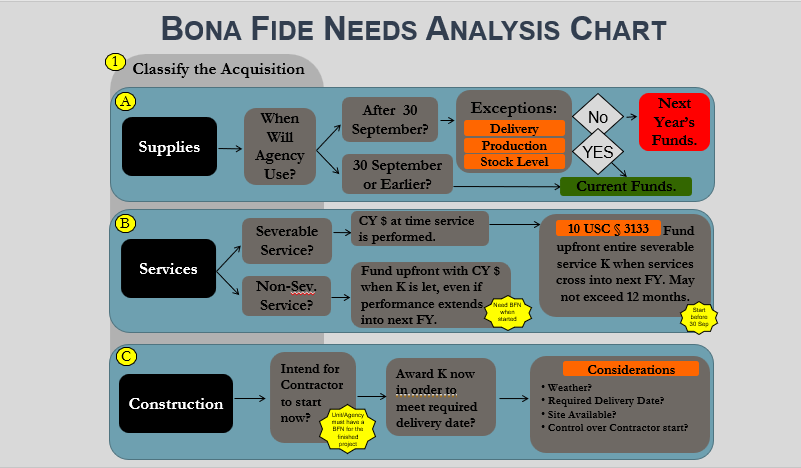 Questions?
[Speaker Notes: Instructor Comments

(Walk students through the analysis: classify the acquisition and then analyze the supply, service, or construction contract.)]
Questions?
[Speaker Notes: Instruction Note:

Questions or comments about this briefing may be referred to the Training Developments Directorate (TDD), The Judge Advocate General’s Legal Center and School at https://tjaglcs.army.mil/Home/TJAGLCS-Support.

For a discussion of “amount” – checkout our STP concerning the Anti-Deficiency Act.]